О выполнении плана мероприятий в  октябре  2015 года
В поселке Лобва продолжается строительство трёх многоквартирных домов для переселения граждан из ветхого и аварийного жилья по улице Кузнецова, д. 7.На снимке: корпус 1
Строительство  трёх многоквартирных домов для переселения граждан из ветхого и аварийного жилья в поселке Лобва по улице Кузнецова, д. 7., корпус 1, корпус 2. На снимке: корпус 2
Строительство трёх многоквартирных домов для переселения граждан из ветхого и аварийного жилья в поселке Лобва по улице Кузнецова, д. 7., корпус 1, корпус 2. На снимке: корпус 3
В  г.Новая Ляля продолжается строительство двух многоквартирных домов для переселения граждан из ветхого и аварийного жилья по ул.Сосновый бор, д. 15, корпус 1
Строительство двух многоквартирных домов для переселения граждан из ветхого и аварийного жилья в поселке Лобва по улице Кузнецова, д. 7., корпус 2.
Закончена заливка фундамента  здания социально-экономического института  в г. Новая Ляля.
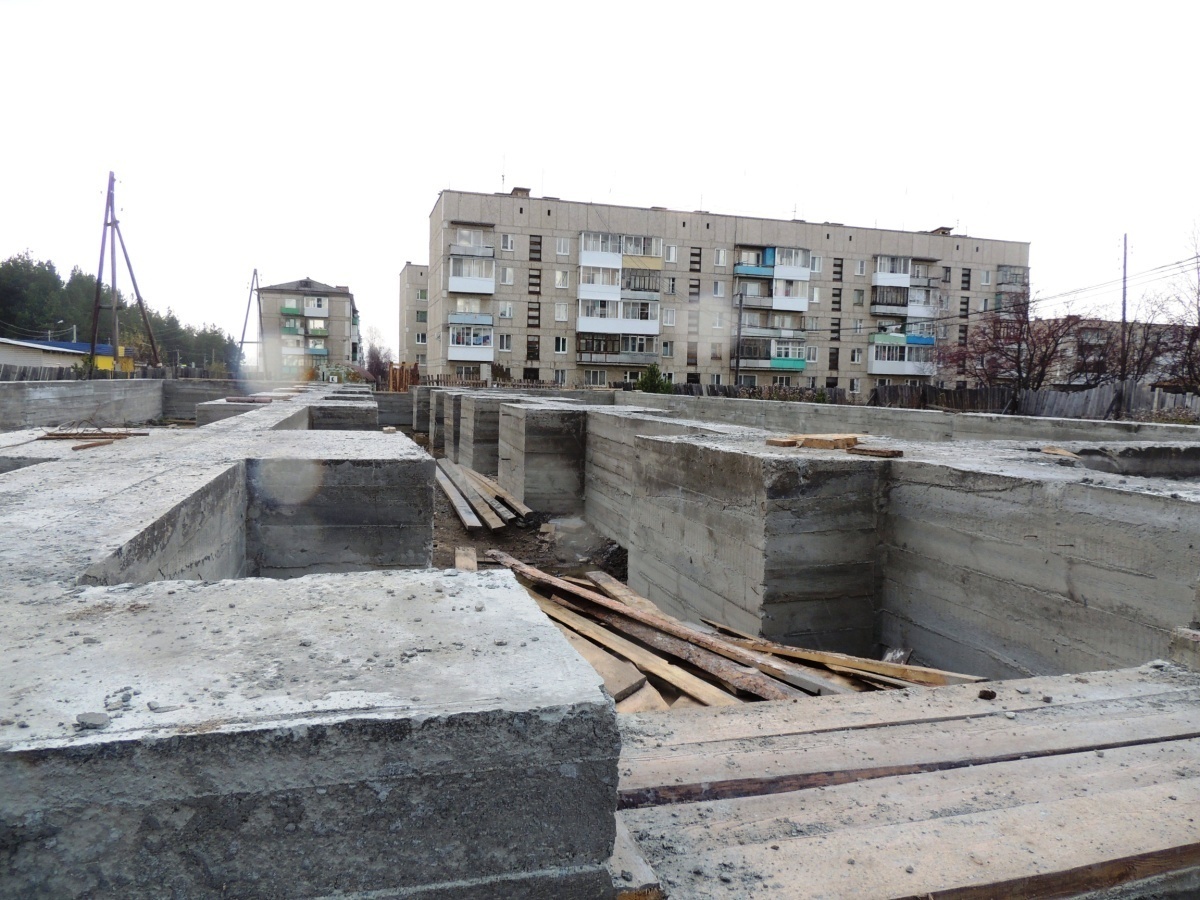 Завершены прокладка и покраска газопроводных труб по улицам Энгельса, Уральская, рабочая, Кима, Труда г. Новая Ляля
На водозаборе установлен дизель-генератор,  позволяющий во время отключения электроэнергии осуществлять бесперебойную подачу воды централизованного водоснабжения потребителям города
В рамках областной программы энергосбережения устанавливаются блочные насосные станции взамен старых водонапорных башен (пос. Павда, пос. Юрты, пос. Лобва- улицы Новая , Рабочая, Мичурина, Строителей, Пионерская)На снимке:  проводится установка модулей на ул.Рабочая и Новая в пос. Лобва, в пос. Павда
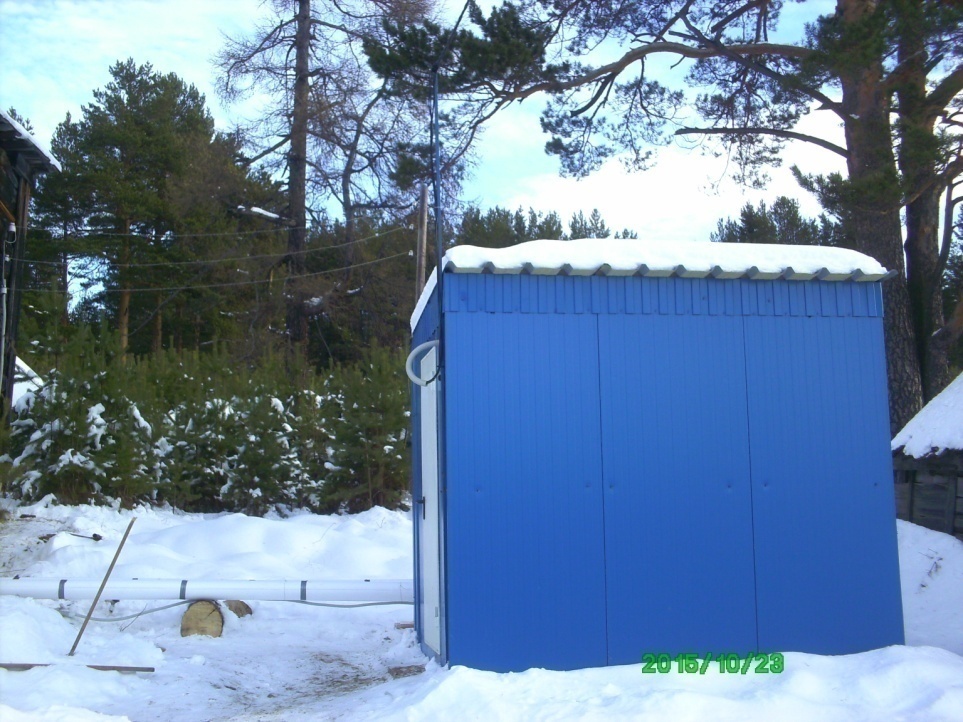 В рамках областной программы  произведена модернизация фильтровальной станции водозаборных очистных сооружений г.Новая Ляля
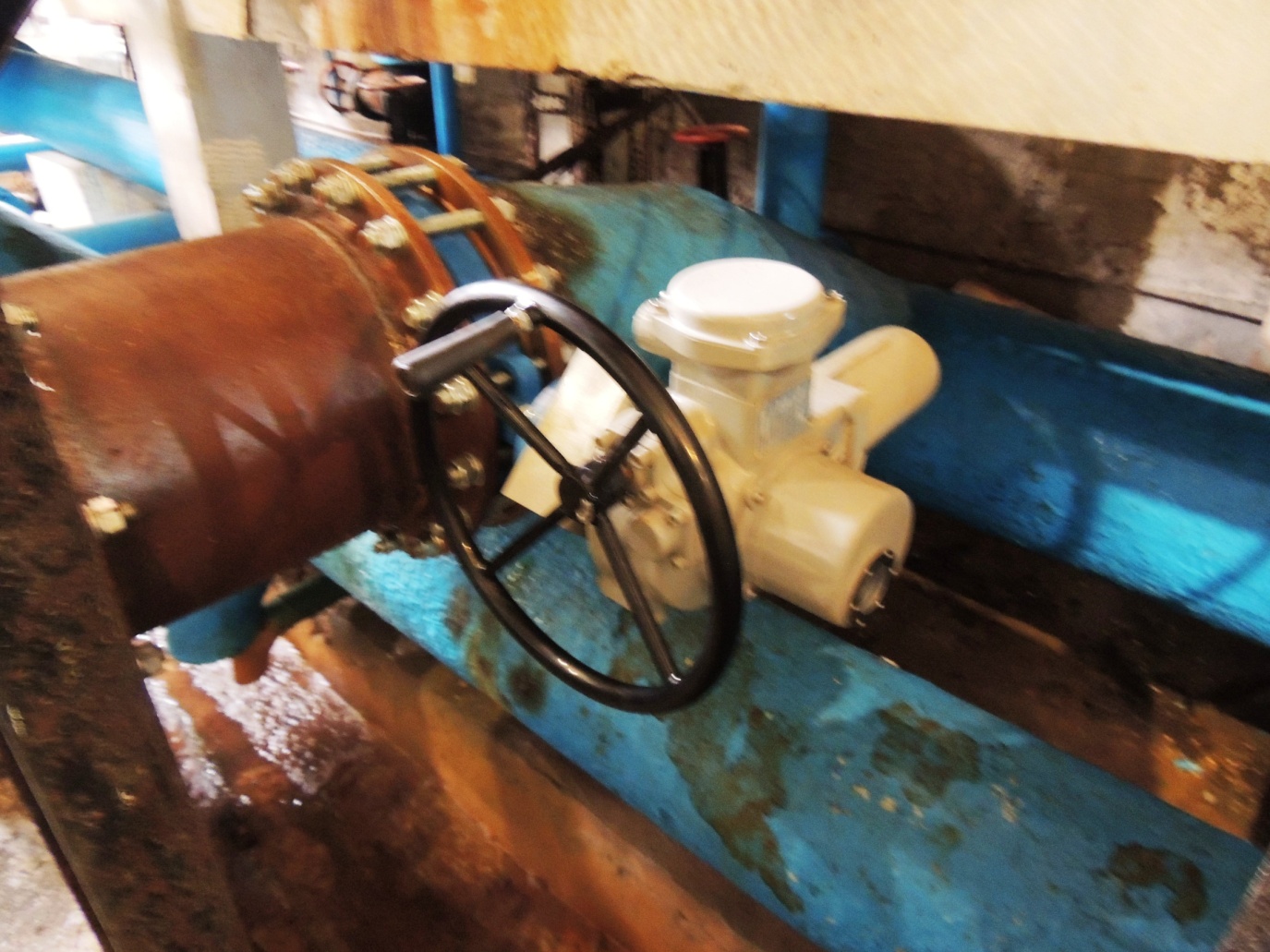 В рамках модернизации  объектов ЖКХ проведен  ремонт водоразборной колонки  в селе Салтаново
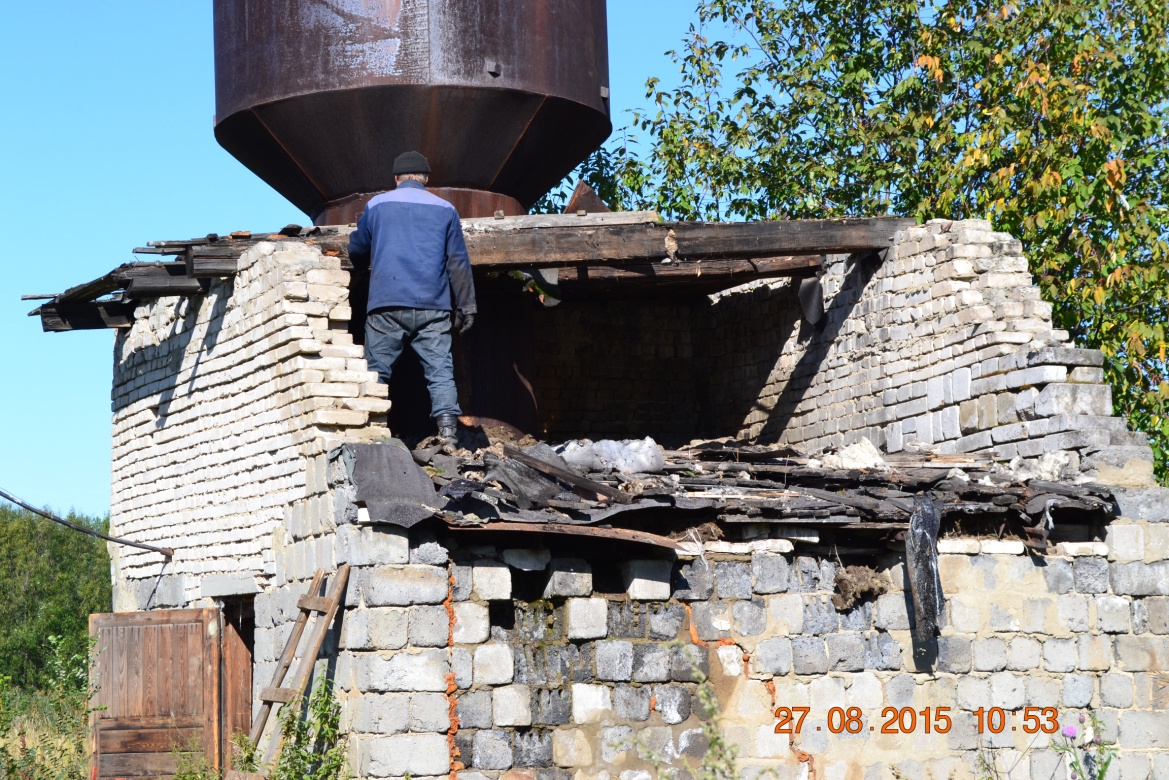 На водозаборе проведен ремонт оборудования перекачивающей станции системы водоснабжения г. Новая Ляля
Проведена укладка водопропускных труб  на дорогах в пос. Лобва, г. Новая Ляля (ул. Надеждинская, ул.Красноармейская, на кладбище). На снимке: на объездной дороге  у лесокомбината
Проводится  регулярная очистка автодорог и пешеходных дорожек от снега  в пос. Лобва и в г. Новая Ляля, дороги с. Салтаново, автодорога «Лобва-Красный Яр- Каменка-Павда»
Завершен очередной этап реконструкции памятника на привокзальной площади города Новая Ляля
Произведен ремонт и обустройство  колодца  «Детство»  по ул. М.Горького, 2 в г. Новая Ляля
Закончен ремонт Лобвинской бани.
В ИК-54 собрали  8,5 тонн капусты и 5,5 тонн моркови. Насыщенные витаминами капуста и морковь отлично дополнят рацион питания осуждённых. Сбор овощей начался 24 августа и завершился 13 октября.
На территории ИК-54 строятся православная церковь и мечеть для мусульман
Ведется строительство вышки для приема цифрового телевидения в  формате DVB-T2 с бесплатным доступом к 20-ти телеканалам
Заканчивается строительство торговых объектов в г.Новая Ляля, ввод которых ожидается в ноябре 2015 года.
В здании магазина «Магнит» монтируется торговое оборудование
На снимке: завершается строительство торгового комплекса ИП Третьяков
Продолжается капитальный ремонт многоквартирных домов в г.Новая Ляля (ул.Р.Люксембург, 72, 74, 76) и в пос. Лобва (ул.Школьная, 1,3,5), вошедших в региональную программу капитального ремонта общего имущества многоквартирных домов на 2015  год. (На снимке: дом по ул.Р.Люксембург, 74)
На снимке: дом по ул.Школьная,3
Мероприятия. Новолялинский ГО принял участие во Всероссийских учениях по гражданской обороне, проводимых 5 октября.На снимках: Сбор руководящего состава. Развернутый пост РХБЗ.
Состоялась встреча активистов профсоюзного движения с главой Новолялинского городского округа
Культурно-массовые мероприятия.Прошли встречи  ветеранов в рамках Месячника пожилого человека. На снимке: участники поездки в Ганину Яму и соревнований «Здоровым быть-молодость продлить!»
День пожилого человека в Лобвинском центре культуры и спорта
Всероссийский спортивный праздник «День ходьбы»
Всероссийский День ходьбы в Новой Ляле
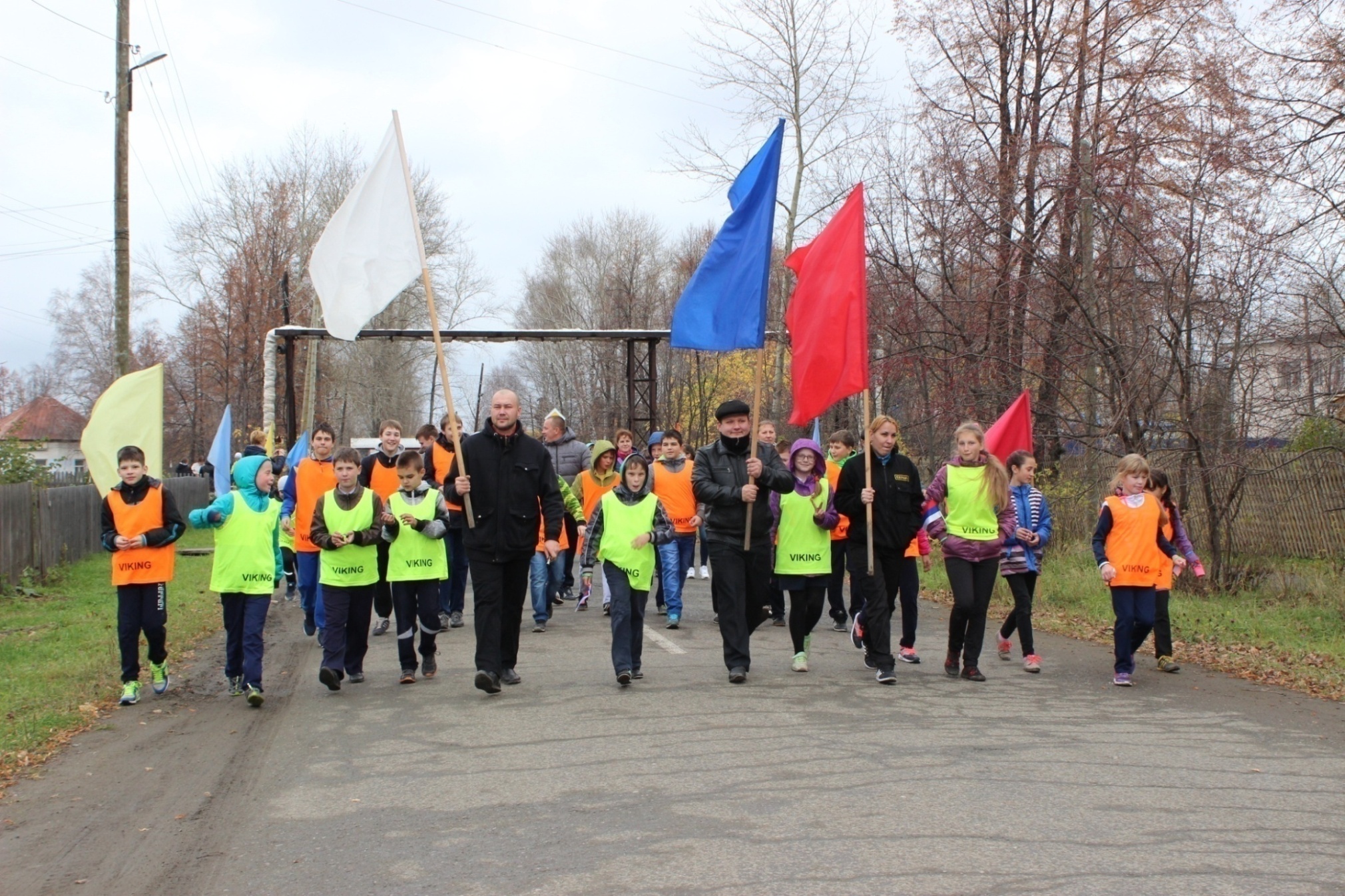 Всероссийский День ходьбы в Лобве
Торжественное мероприятие, посвященное  Дню Учителя
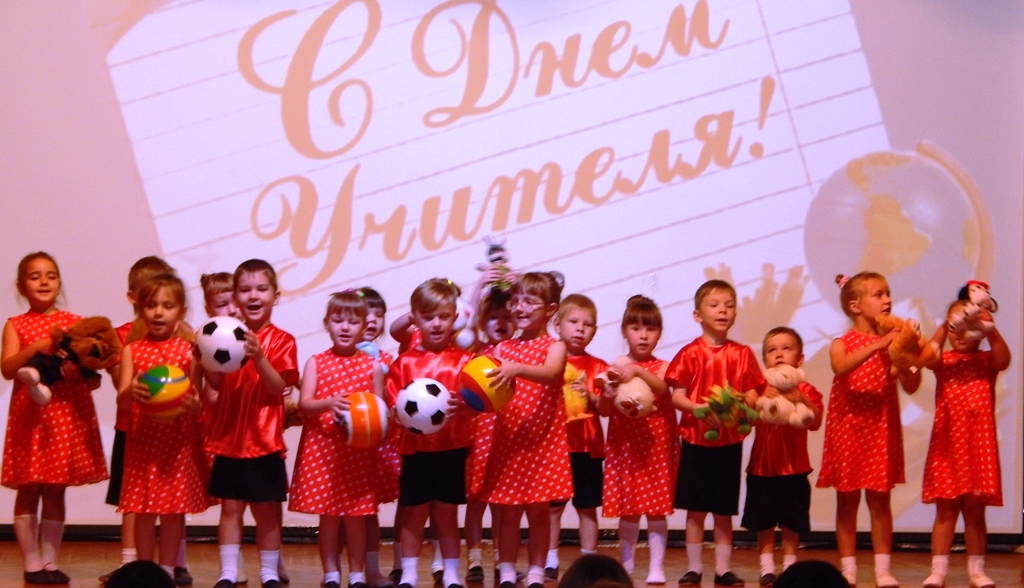 Спортивные соревнования «Веселые старты» среди работников образования
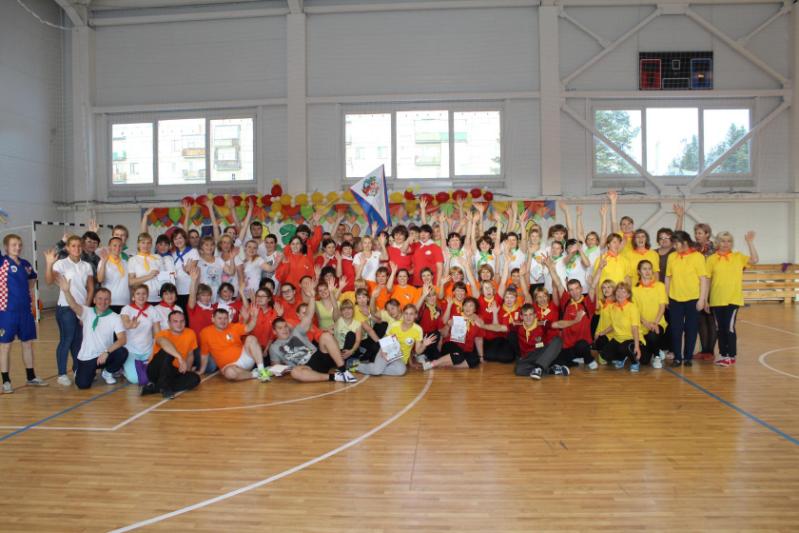 Выставка к Дню Учителя
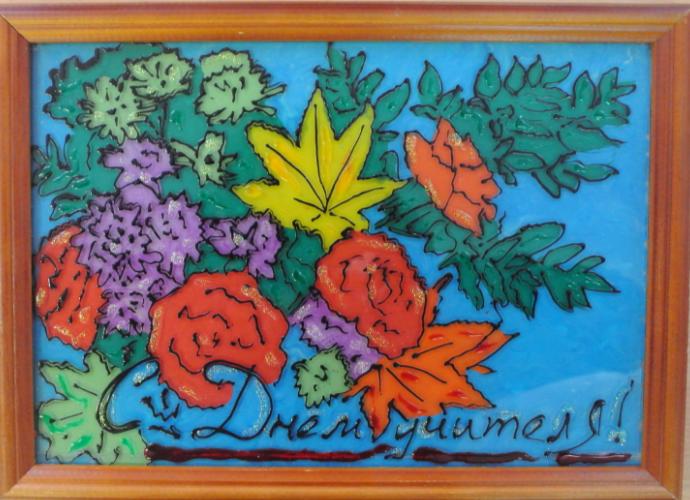 Концерт, посвященный Дню учителя
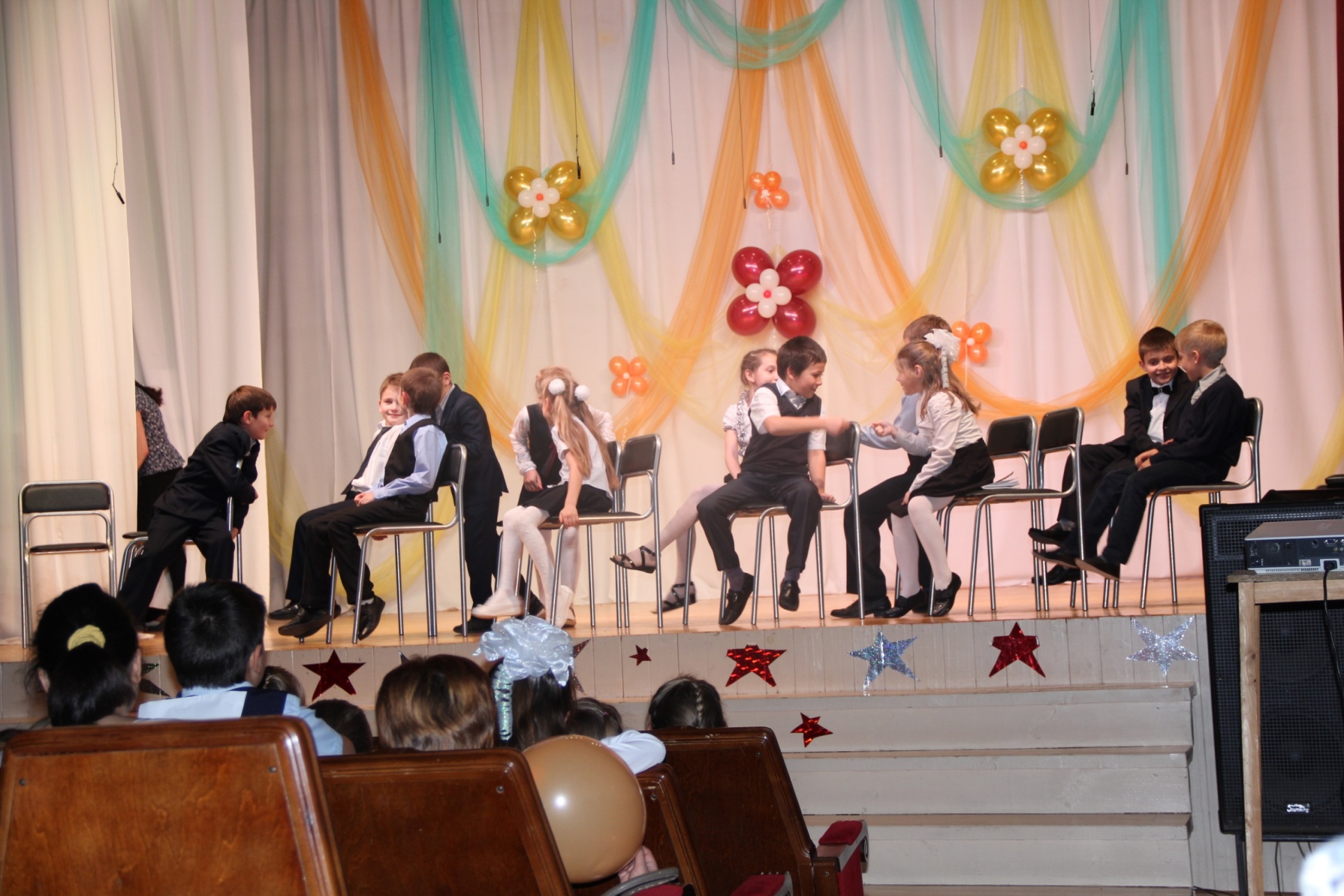 Окружной фестиваль клубного движения «Под знаменем Победы» прошел в Новолялинском центре культуры и спорта
Окружной фестиваль клубного движения «Под знаменем Победы»
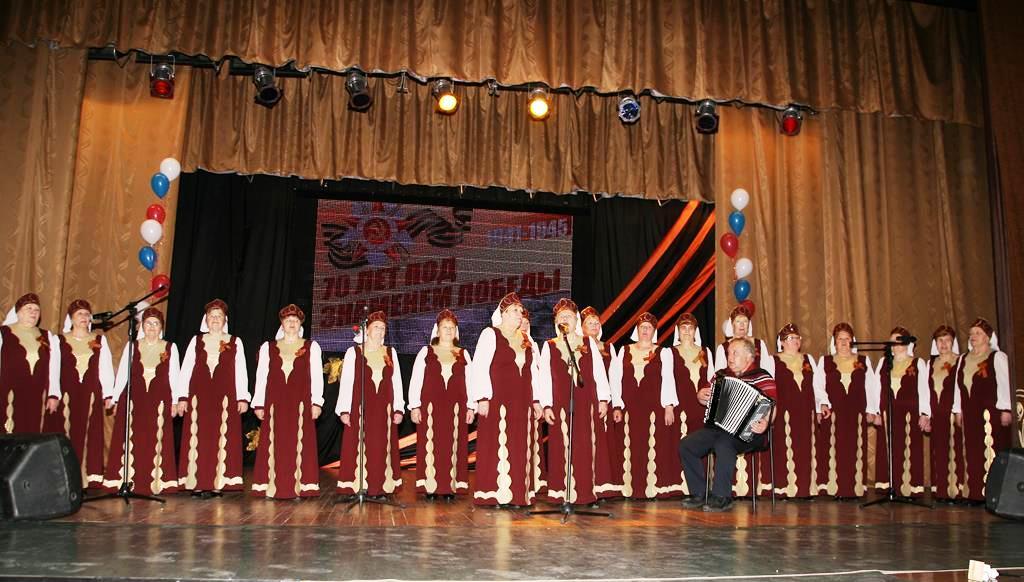 Всероссийский день чтения в библиотеках округа.На снимках: в библиотеках села Лопаево и пос. Павда
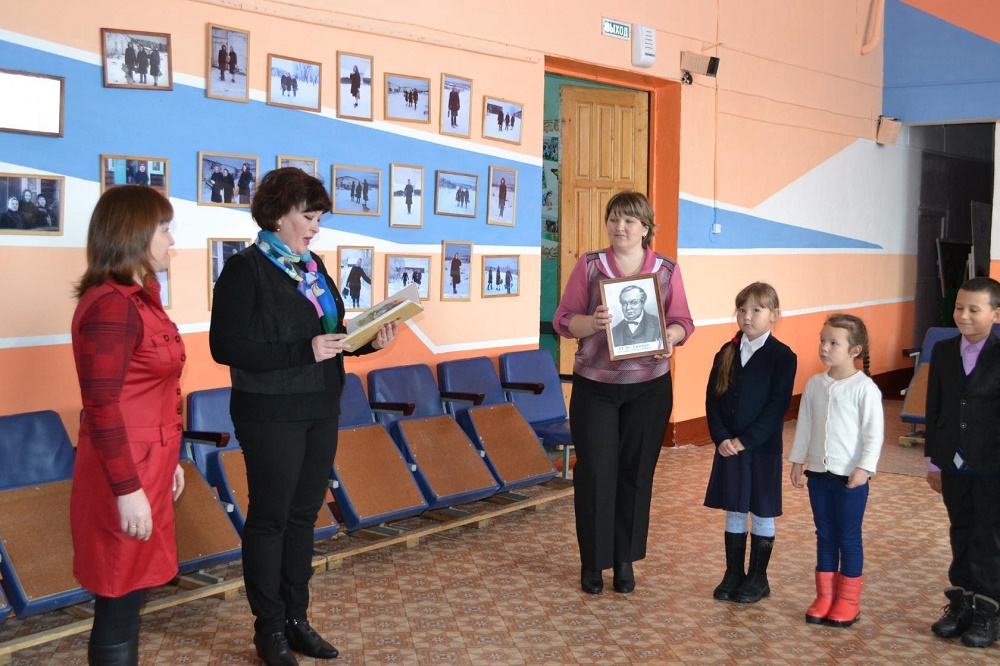 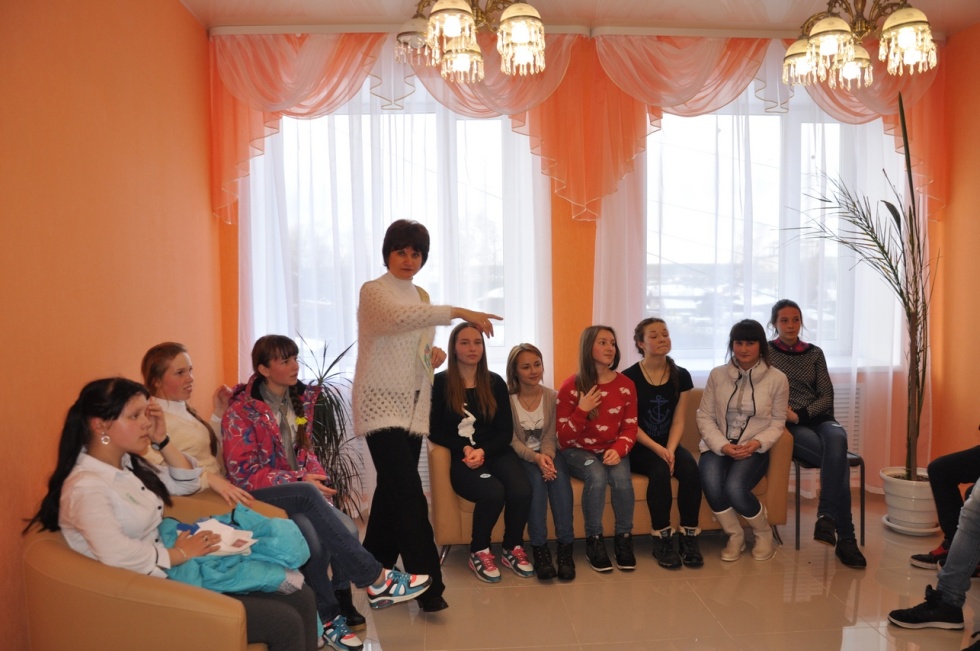 Виртуальный концертный зал. Открытие фестиваля «Евразия».
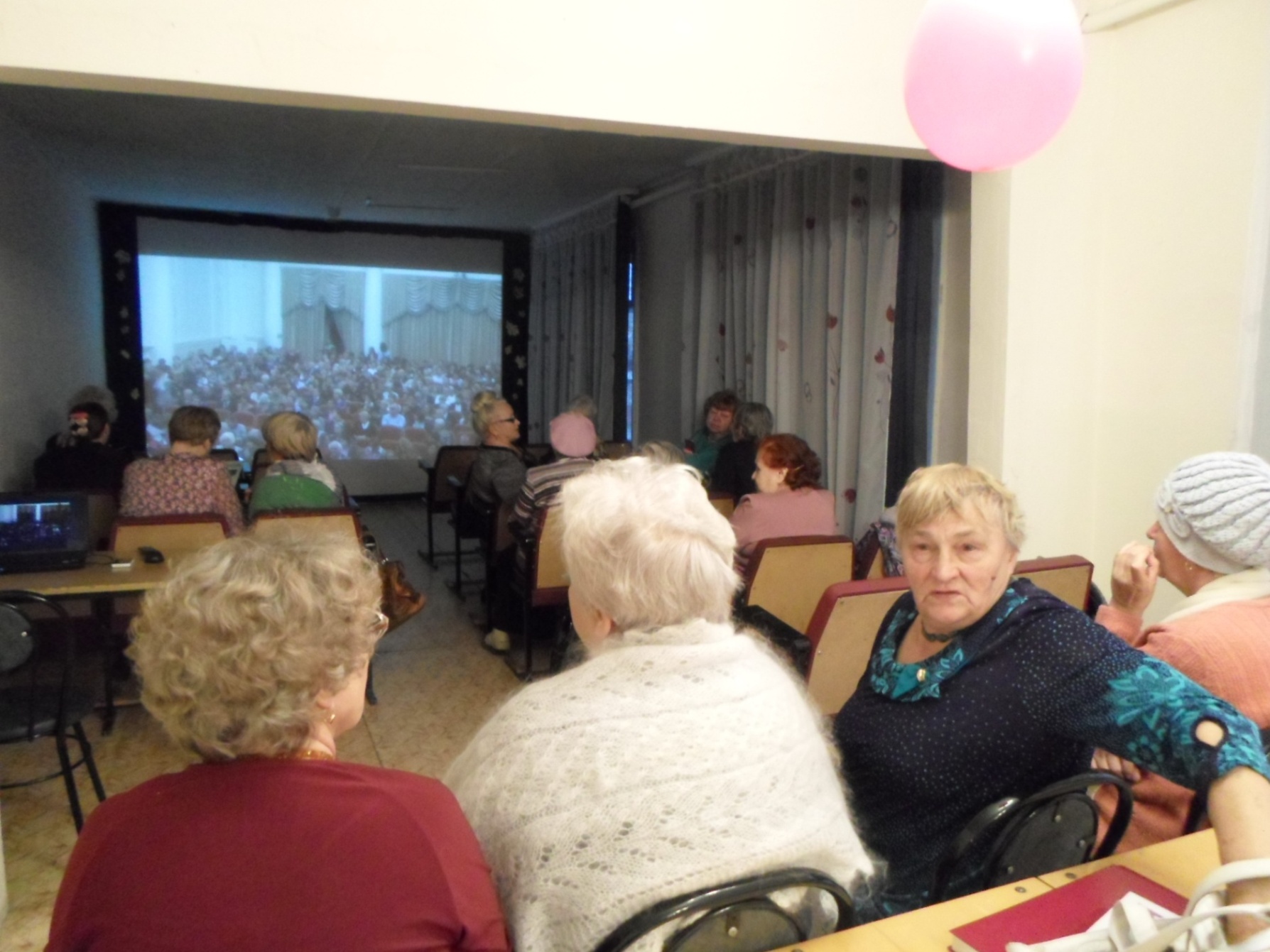 День музыки
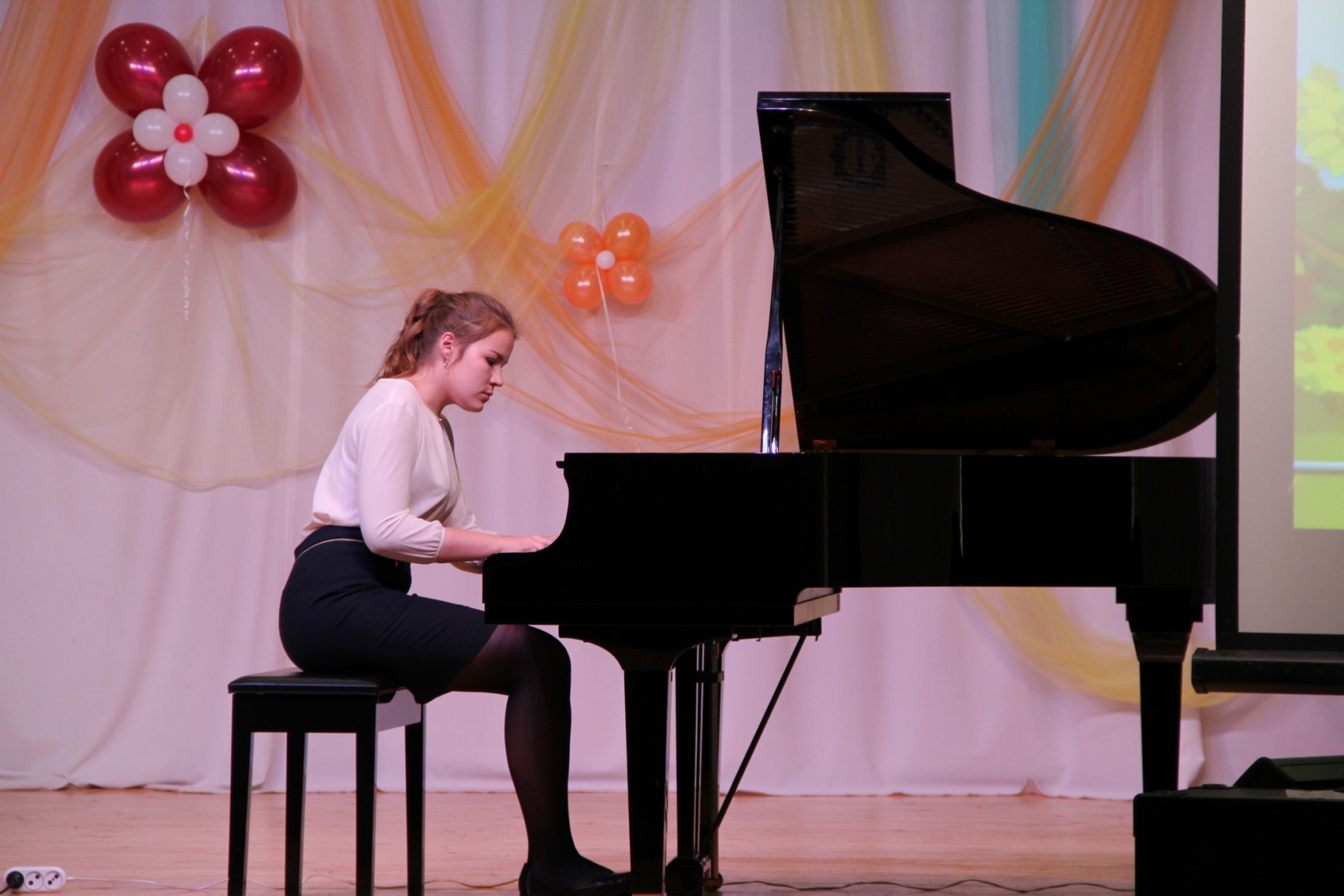 Военно-спортивная игра «Зарница»
Военно-спортивная игра «Зарница»
Урок пенсионной грамотности» для учащихся 10 класса средней образовательной школы № 2
Завершены  соревнования по футболу «Футбольная страна -2015»
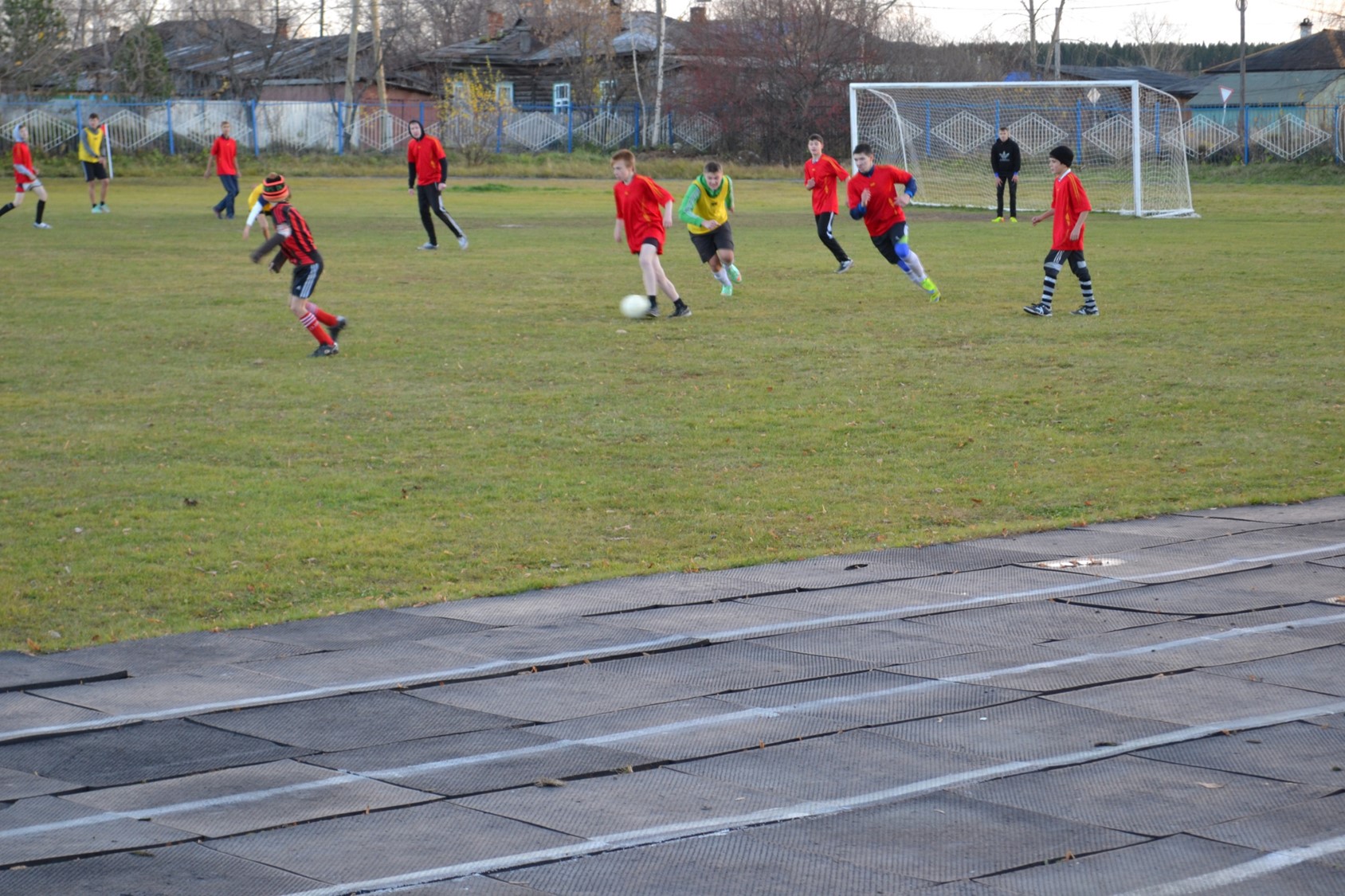 Приняли участие и получили  одно первое, а также призовые места спортсмены спортивного клуба «Атлант» в Фестивале силовых видов спорта, Мульти-турнире «Золотой Тигр — IX» (г.Екатеринбург)
В соревнованиях приняло участие более 4-ёх с половиной тысяч  спортсменов. Соревнования собрали около 10 тысяч зрителей.
Команда девочек  Новолялинского городского округа приняла участие в турнире по баскетболу в городе Полевском
Крымский  ЦИРК-шапито «БАНЗАЙ»  на главных площадях  Лобвы и Новой Ляли
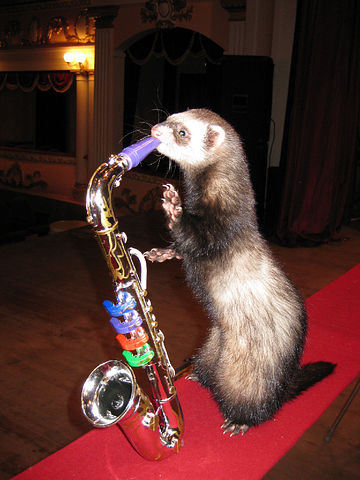 Открытый турнир Новолялинского городского округа по баскетболу среди девушек.1 место - г. Новая Ляля,    2 место - г. Лесной,   3 место - г. Серов
Спартакиада по волейболу среди администраций Северного управленческого округа.1 место – Новолялинский городской округ
Спартакиада Северного округа по мини-футболу среди администраций. 1 место у администрации Новолялинского городского округа
Соревнования по лыжным гонкам «Открытие зимнего сезона» с участием городов Северного управленческого округа
В день открытия зимнего сезона старейшему лыжнику Новолялинского городского округа Шеину Александру Николаевичу исполнилось 88 лет
24-25 октября на базе лагеря "Чайка" в г. Серове члены Совета молодежи приняли участие во II форуме органов молодежного самоуправления Северного управленческого округа
Основные задачи на ноябрь 2015 года
Окончание работы над проектом бюджета Новолялинского городского округа на 2016 год.
Качественное обеспечение жилищного фонда, объектов социального и культурного назначения в осенне-зимний период тепло-, водо-, электроснабжением.
Строительство многоквартирных домов в г. Новая Ляля, пос. Лобва.
 Проведение мероприятий по  подготовке города и поселков к Новому году.
Организация культурно-массовых и спортивных мероприятий.
Спасибо за работу!